19th AC-119 Gunship Association Meeting:  Oct. 14, 2018
1. Meeting Call to Order –  Mike Drzyzga, President	
2. Pledge of Allegiance / Prayer by Association Chaplain – “Baby Huey” L. Hunter                                                                                              
3. Welcome All FNGs: Please stand as your name is called (XX!!). 
           a. Videographer J. P. Mac Isaac - Schedule your interview!!!!!! 
           b. Reunion Survey – evaluation form  
4.  Updated Association By-laws         
5. Membership Report – Everett Sprous
6. Treasurer Report – Doug Wohlgamuth    
7. New AC-119 Gunship Website Report – Wayne Laessig		   
8. Quartermaster Report – Gus Sininger 
9. Newsletter “Firing Circle” Editor - Mike Drzyzga
10. History Book Bio’s/Stories Report – Terry Sarul
11. AC-119 Gunship Facebook Page Administrators Update – Ev Sprous  
12. Association Point of Contact (POCs)  	
13. Legacy Squadrons -- Point of Contact (POCs) 	
14. Stinger 850 Update – Mike
15  Awards and Decoroations -- ColMac
16. Future Reunions / 2019 Salt Lake City, UT – Chuck Williams/   2020 REDO- Ohmaha Proposal
17. Election of 2018-19  Board of Directors / Slate of Officers
18. Controlled Chaos – Questions, Comments from the floor	
19. Adjourn
Welcome to First Reunion Attendees
Tom Novak,  18th SOS Gunner
John Funk, 18th SOS FE
Levi Rosecrans,  17th SOS Maint
Frank Sledzenski  "Ski“,   17th & 18th SOS Gunner
Ken Vath,  17th SOS Maint
Roger Points,   18th SOS Gunner
Bobby New,  18th SOS Maint
Richard Davis,  18th SOS Gunner
John Clark,  17th SOS Gunner
Roy Davis, 17th/18th SOS Pilot
Membership Report  -- Ev Sprous
Membership make-up & numbers

Members   2005   2006   2007  2008  2009  2010  2011  2012  2013  2014  2015  2016  2017  2018
Life	          192     215      248    275    284    293    306    319    325    342   360   379    389   403
Annual       131     164     153    124    108      97      81      79      73      76      63     56      64     35
Honorary     12       18        18       21     21      22      25      25      28      30     32      31     34     36
Total           335    397      419     420    413    412    412    423    426   448    455   466    487   474
 Since Sept 2017, we added 22 new members ( 13 Life & 11 Annual).
“Annual” memberships is starting to decline again!
 Total Membership started declining.
 Contacts & Newsletter snail-mailing ~$800     E-mailing = $0
 Keep your e-mail up to date; we’ll have more $$ to run the Association
Treasurer’s Report -- Doug Wohlgamuth
A. Current Accounts Total Balances = $41,737.99
	    1. General Account = $36,783.15
	    2. Quartermaster Account = $4,954.84	
 B. New AC-119 Gunship Association Website Funds / Expenditures
              1. Signed Contract with True World Enterprises (TWE) = $12,750.00
              2. Member “Start-Up” Donations at Albuquerque Reunion= $9,887.00
              3. AC-119 Association “Ear-Marked” Monies for Website: 
                      2013 San Antonio Reunion = $5,000.00 
		  2014 Albuquerque Reunion = $5,000.00
                      2015 St. Louis Reunion       = $5,000.00
	    4. Total Payments Made to TWE = $13,195.00 
		  TWE Contract Payments = $8,905.00
		  Maintenance Payments    = $4,200.00
 C. Recurring Expenses to the Association:
	1. Newsletter Snail-Mail Postage = $800.00 (2015)
 	2. Teleconference Line = $268.29   
 	3. Pay Pal = $360.00 
 	4. Website Maintenance Fee = $600.00 
 	5. Final Flight Donation: $100.00 per Flight
 	6. Reunion Advertisements = $300.00
 	7.  Dream Host for Website = $215.68
IT Report New Web site development
Wayne Laessig
Quartermaster Report – Gus Sininger
1. Using e-commerce section of web-site
2. Adding new items 
3. Overhead and shipping COSTs are still increasing.
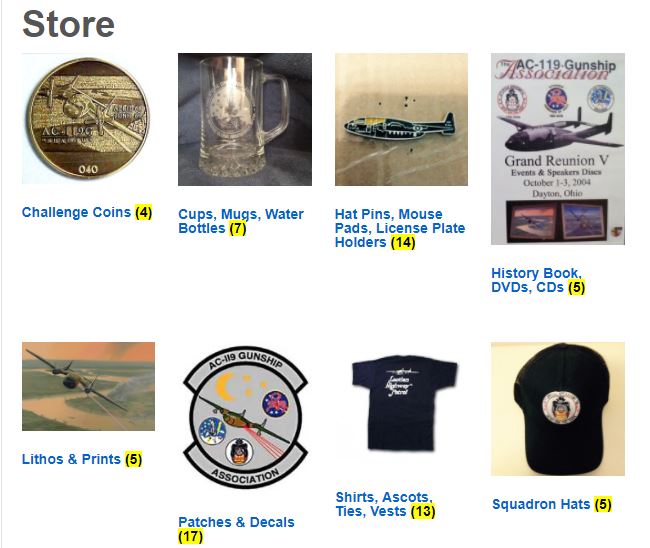 Firing Circle – Newsletter -  Mike Drzyzga
Summary: SEVEN (Nov., Jan., Feb – FLASH re: 73rdSOS, April, May – Flash re: Marshall’s Trike, June, Aug., Sept.) 
Content – You tell me (by email) what could be new or refreshing.  Provide Feedback Please.
If you send picts to me, please include necessary info.
Future Plan:  Same format, keep to 8 pgs or less, double sided, color and B&W
Thank your unit/group POCs for excellent distribution.
PLEASE:  NEEDED - a NEW Editor -- computer savvy 
Questions?
Active Duty Legacy Squadron POCs
18th FLTS  Hurlburt AFB  - Gus Sininger

71st SOS    Kirtland, CV-22 Osprey - Al Heuss

17th SOS    Kadena, OK,  MC-130J  Commando II --  
                                                                         Don Craig

16th  SOS   Cannon, AC-130W Stinger II --  
                                        Steve MacIsaac & Bob LaRosa

73rd SOS    Hurlburt AFB,  AC-130J Shadow  --  
                                                                      Norm Evans
[Speaker Notes: Intro 73rd guys

73rd Briefing Rooms]
Association Points of Contacts (POCs): (Stand-Up)
a. 71st SOS – Jim Alvis
	b. 17th SOS – David Voisey 
	c. 18th SOS – Everett Sprous
	d. Maintenance Personnel – Robert “Andy” Bright
	e. KIA Families / Outreach / Honorary 
                                                        –   Wayne Laessig
                                                             
These are your go-to guys to change contact info!!
Upcoming Reunions
1. 2019 – Salt Lake City, TU– Chuck Williams, Sept. 4 – 8, 2019.
  2. FUTURE PROPOSALS 
       a. Explain President goof-up last year for 2020
       b. One proposal for Omaha, NE – 
           John/Laura Wolffe  
       c.  Washington, DC (or Near-by Virginia) 
  3. Time to work with and pay for a professional   “reunion coordinator?”


 Awards & Decorations – Col Mac
Nominations & Election of 2017-18 Board Members
President: Mike Drzyzga
 Vice President: Bob LaRosa
 Secretary: Ralph Lefarth 
 Membership: Everett Sprous 
 Treasurer: Doug Wohlgamuth
 Past Pres: Larry Fletcher
 Member-at-Large: Jim Dunn
 Member-at-Large: Cash McCall
 Member-at-Large:  Terry Sarul
 NOTE to New Board: Plan to meet Sunday AFTER TOUR, for an hour or less.
AC-119 Gunship Association Charter
Why do we exist
Old friendships
New Friendships
Get AC-119 into rightful place in History
How do we do that
Web, FB, Db (MCL), Outreach, Legacy Squadrons
$$: Merchandise, Raffles/Auctions, Reunion Dues
History Book & Videotaped sessions
VOLUNTEERS (who can’t continue to do it all)
What do we need to continue to do it well
		Sincere and Dedicated people to work.